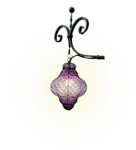 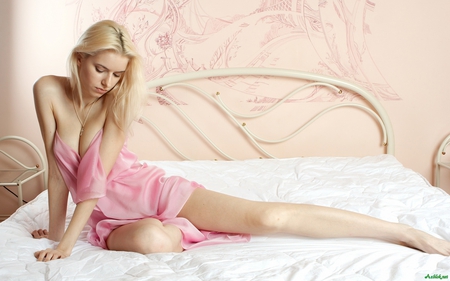 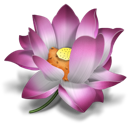 Sa  nu  vii  iar  sa  ma  cauti …
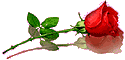 Muzica :  Gabriel  Dorobantu
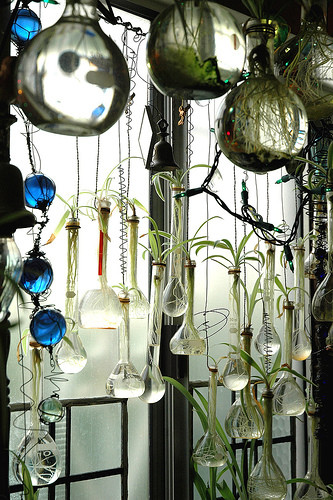 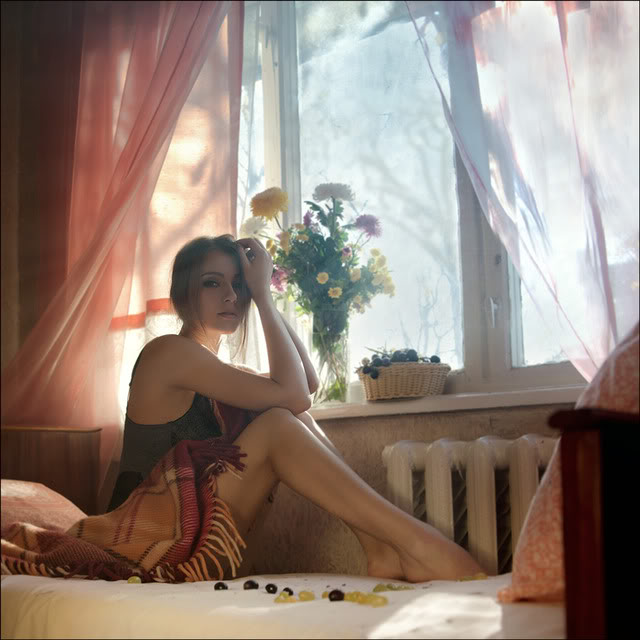 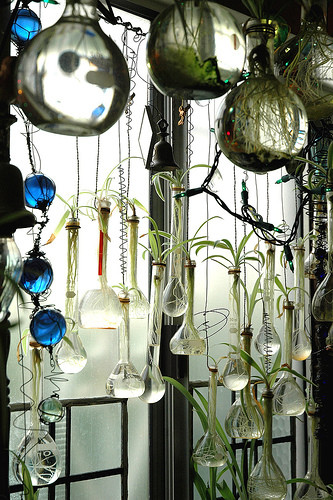 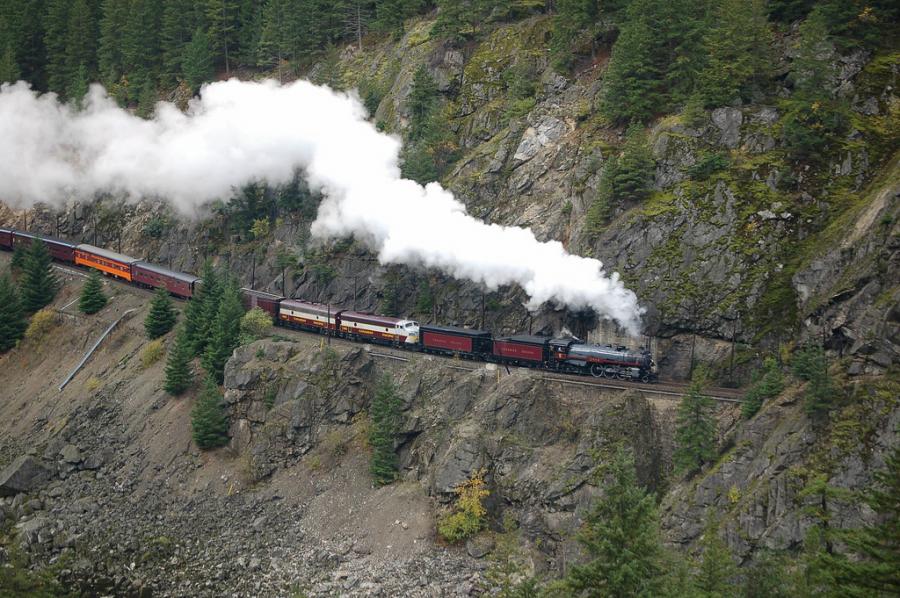 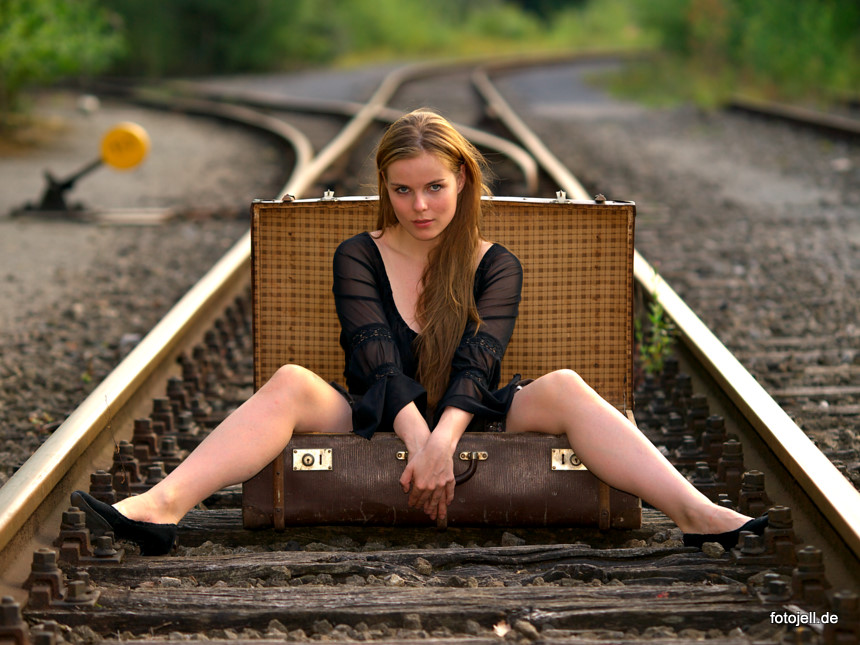 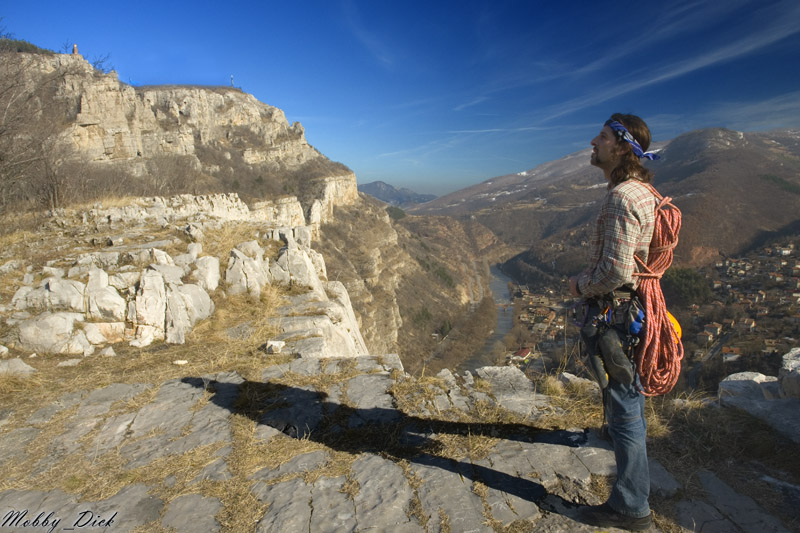 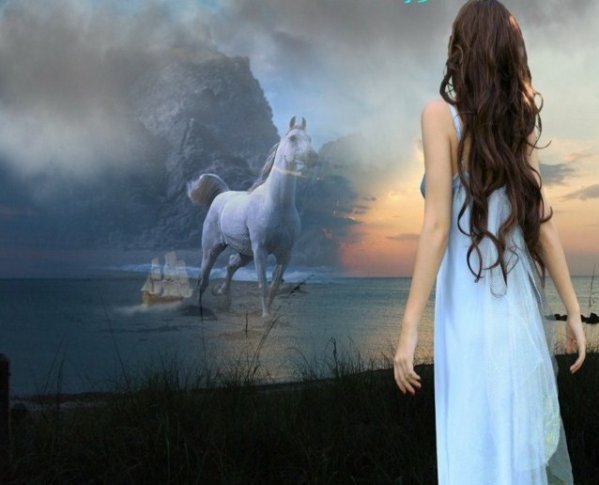 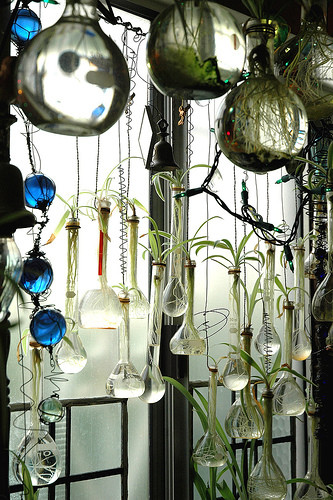 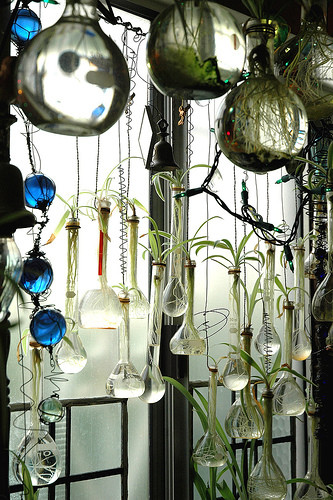 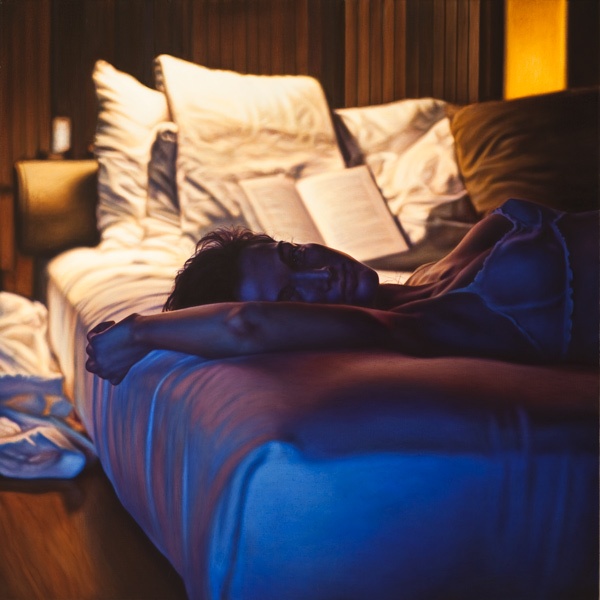 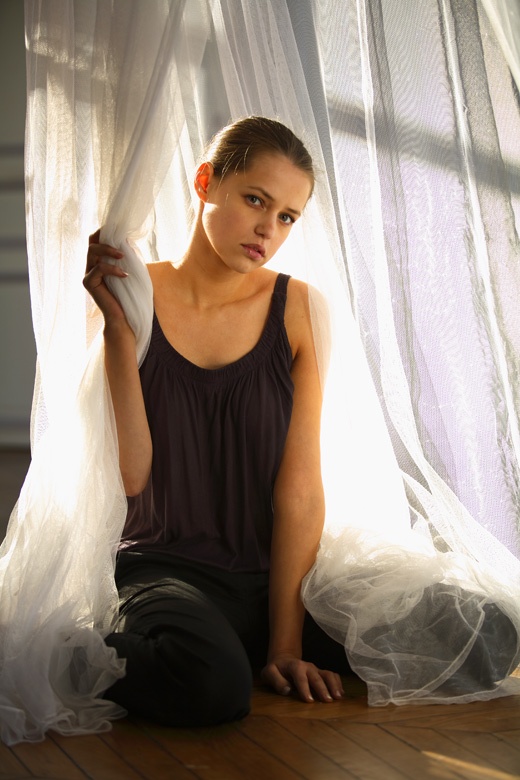 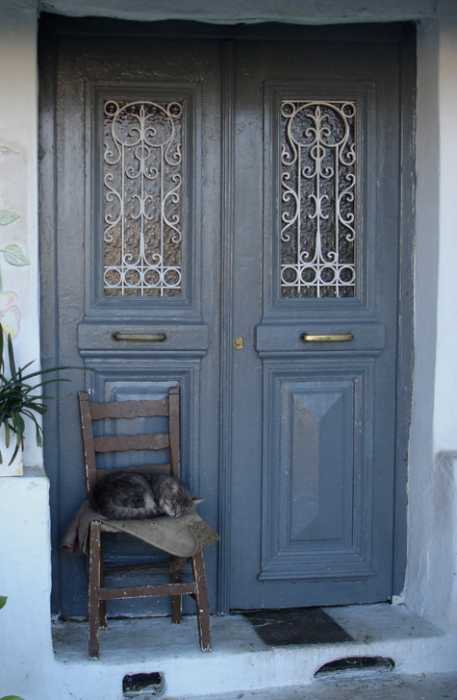 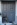 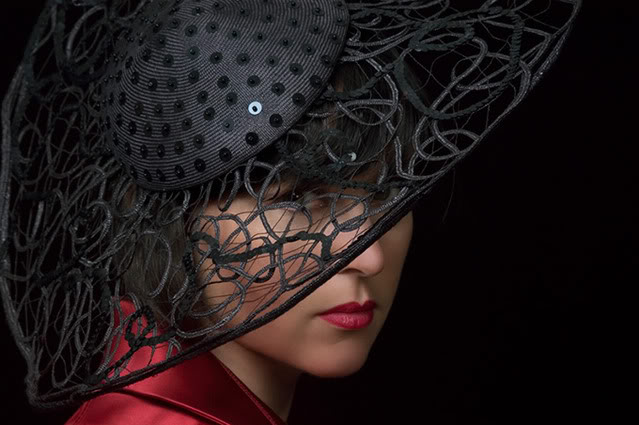 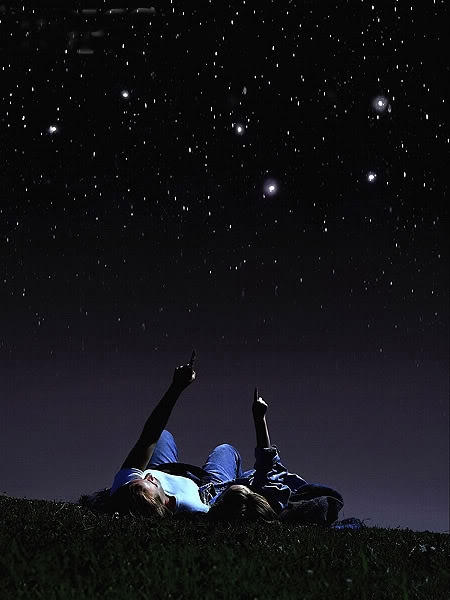 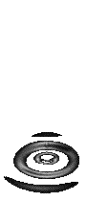 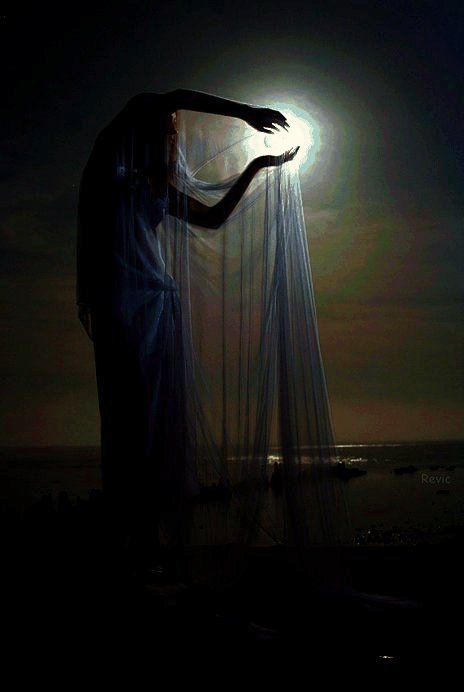 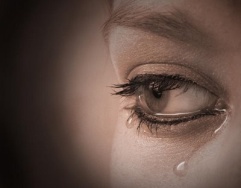 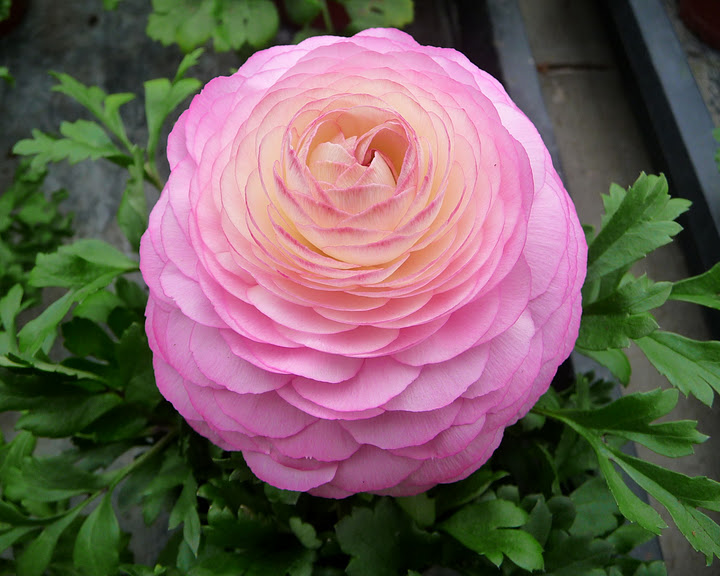 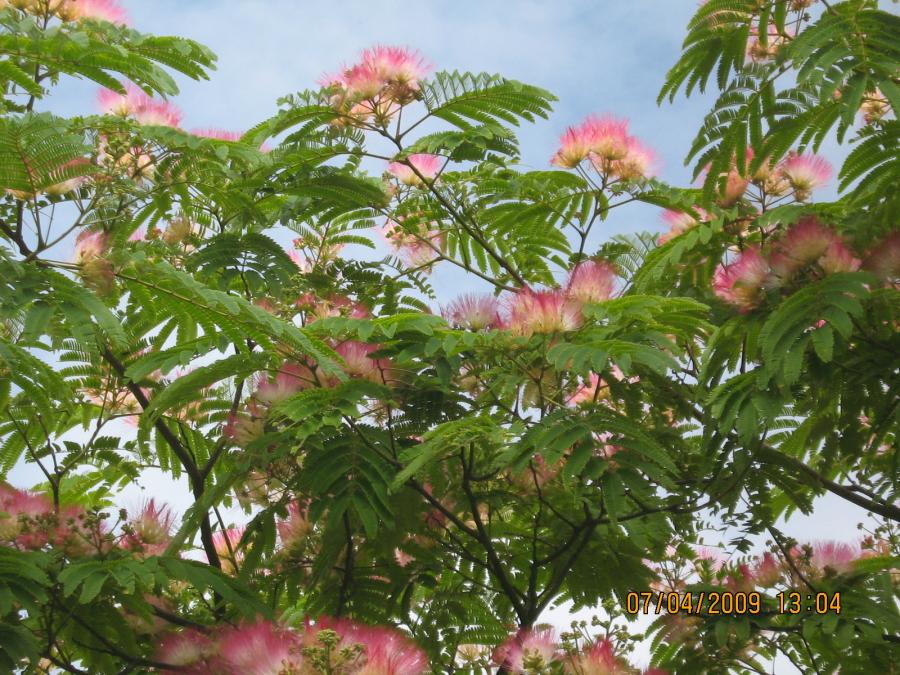 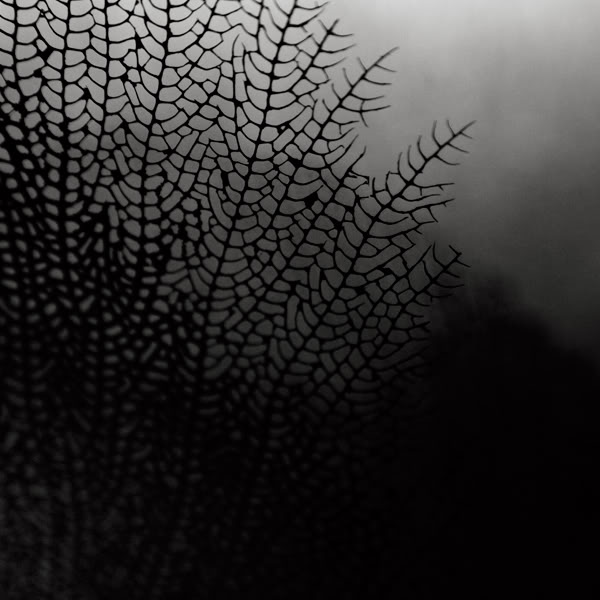 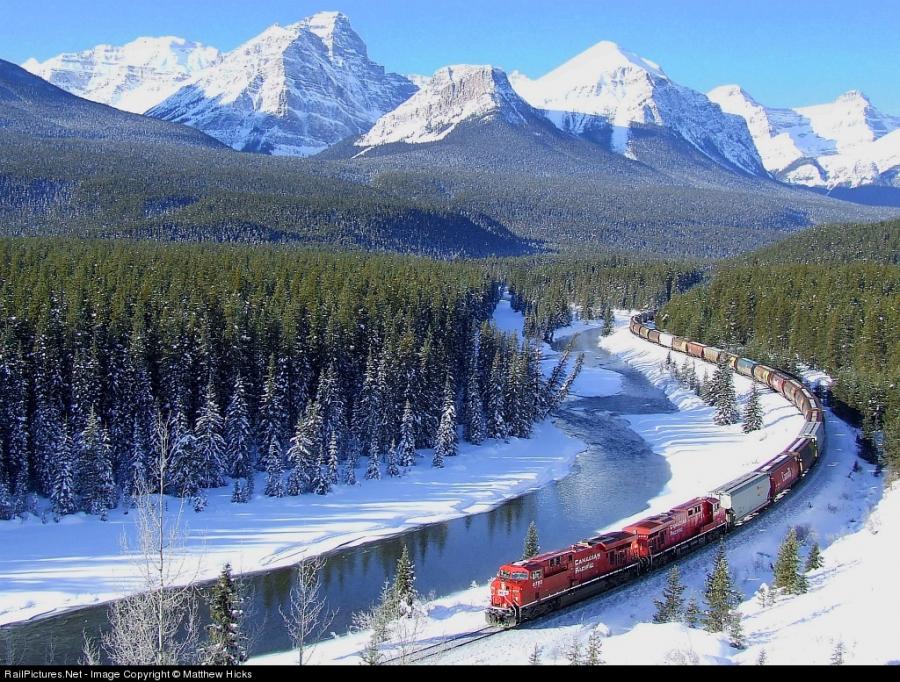 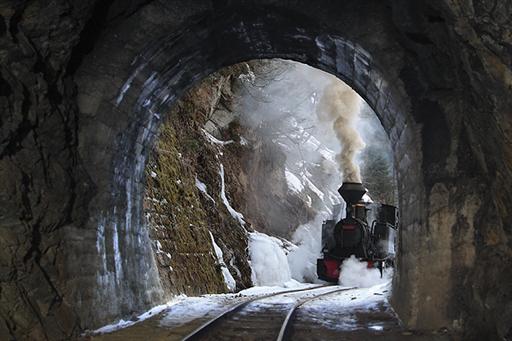 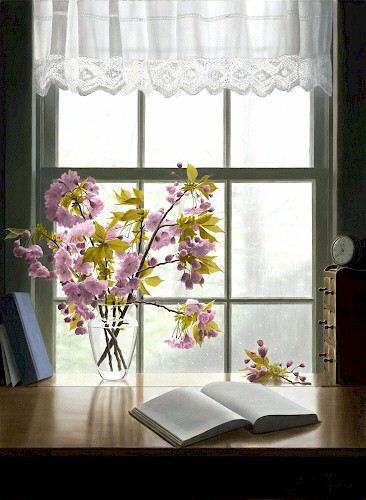 FINAL
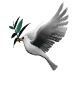 03.12.2011    Claudia
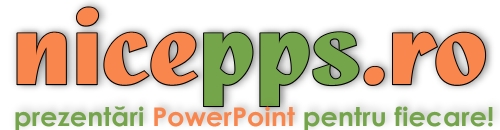